Eerste ervaringen met bodem onder de Omgevingswet SchakeldagInformatiepunt Leefomgeving
27 juni 2024
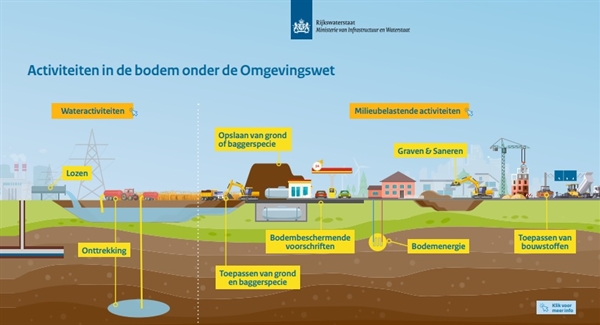 Doel en inhoud sessie
Doel sessie:
Delen én ophalen van observaties en signalen over eerste ervaringen met bodem onder de Omgevingswet

Inhoud sessie:

Inleiding: perspectief vanuit het IPLO
Wat is/doet het IPLO
Wat zijn de belangrijkste wijzigingen voor bodem
Observaties na 6 maanden werken met de Ow

Ervaringen vanuit de praktijk van OD’s (Omgevingsdienst Midden-Holland)

In gesprek met elkaar aan de hand van mentimeter
[Speaker Notes: Onderdeel 2 van de presentatie (ervaringen vanuit de praktijk van OD’s (Omgevingsdienst Midden-Holland) kon als gevolg van ziekte niet doorgaan]
Wat is/doet het Informatiepunt Leefomgeving (IPLO) ?
Uitleg over Omgevingswet en samenhangende regelgeving, het Omgevingsloket en andere (digitale) instrumenten

Helpdesk (telefonisch/digitaal) en website www.iplo.nl

Gericht op professionals (overheid en bedrijven)

In de plaats van voormalige helpdesk Bouwregelgeving, InfoMil, Water en Bodem+

Opvangen en adresseren van signalen en knelpunten

Themapagina bodem: www.iplo.nl/thema/bodem

Eerste kwartaal 2024: 13.500 vragen
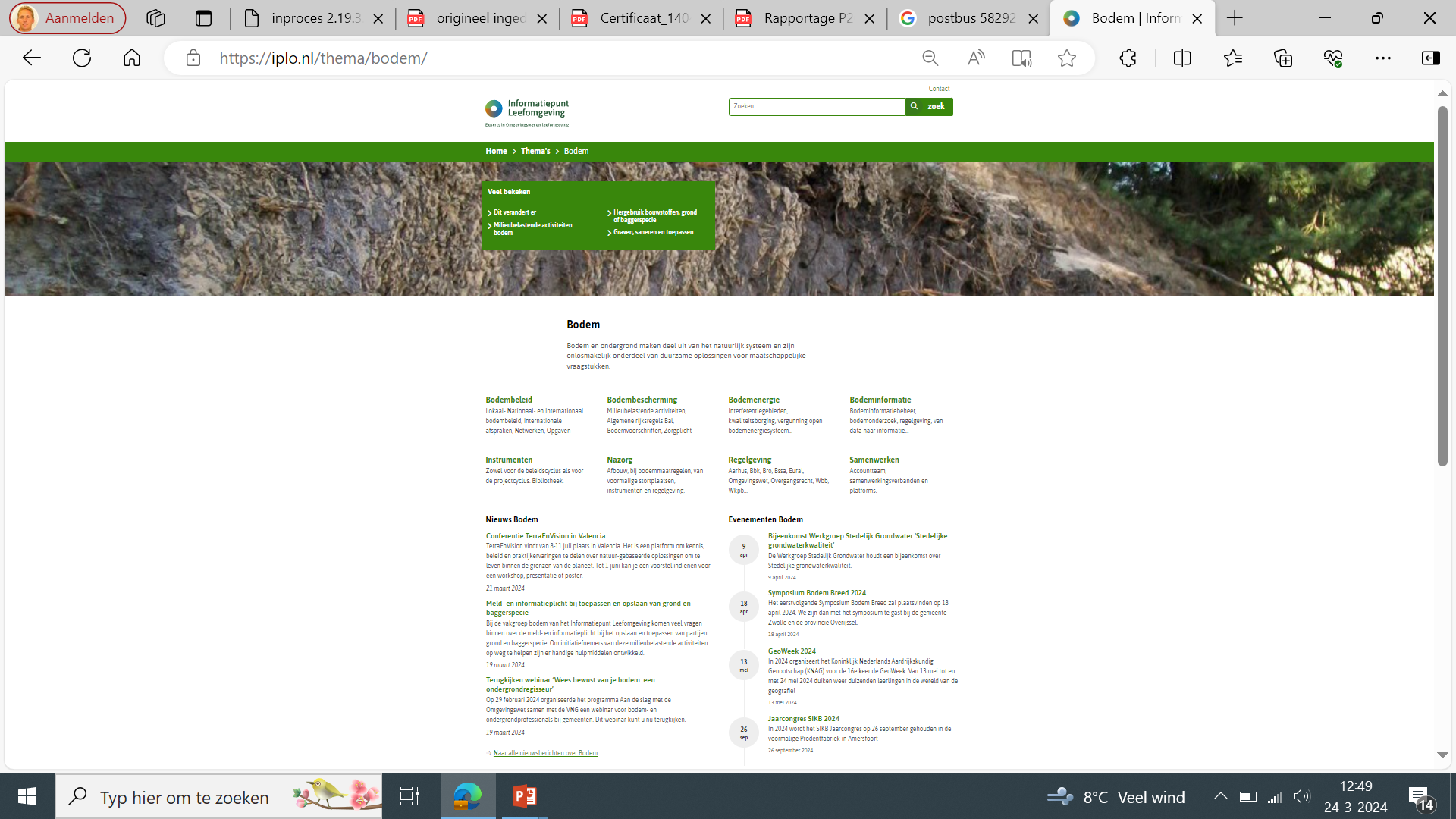 [Speaker Notes: Het IPLO is
- De Centrale ingang Informatie & Vragen over de  OW/DSO en Leefomgeving (voor overheden en ander professionals)
- Experts geven Juridische & praktische uitleg
- Daarbij verbinden zij het stelsel OW&DSO MET vakinhoudelijk expertise vd Leefomgeving (zoals Bodem, Luchtemissies en Veiligheid)
Dat doen we met de Website, Helpdesk en door Kennisinbreng bij implementatie-initiatieven (zoals Functiegericht oefenen en de Werkplaatsen)

Informeren en ontsluiten van kennis 
IPLO informeert en ontsluit kennis over de Leefomgeving, Omgevingswet en Digitaal Stelsel Omgevingswet (DSO) via de websites IPLO en ADS. 
Het betreft informatie over de Leefomgeving, juridische en praktische uitleg van de Omgevingswet, de werking van Digitaal Stelsel Omgevingswet (DSO) in de praktijk en informatie over de beschikbare services van de DSO-LV en storingsmeldingen.

Beantwoorden van vragen
IPLO-helpdesk is de centrale ingang voor alle vragen over de Leefomgeving, Omgevingswet en Digitaal Stelsel Omgevingswet (DSO). IPLO beantwoordt vragen direct of in afstemming met de samenwerkingspartners. IPLO brengt daarbij kennis over de Omgevingswet/DSO samen met inhoudelijke expertise (Milieu, Bodem, Water, Geluid, Lucht, etc) en geeft zo (integraal) uitleg over het toepassen van de Omgevingswet in de praktijk.]
Statistieken bodemvragen
Belangrijkste wijzigingen voor bodem
Van Wet bodembescherming (Wbb) naar Besluit activiteiten leefomgeving (Bal)
werken met algemene regels (mba’s) + maatwerk i.p.v. saneringsbeschikking (SP/EV/NZ)
Splitsing regels mba’s graven in de bodem en saneren van de bodem 
maar ook nog overgangsrecht (Aanvullingswet bodem): Wbb blijft gelden
Geen centrale saneringsplicht, maar overgelaten aan decentrale overheden

Van Activiteitenbesluit naar Bal: 
regels aan activiteiten ipv inrichtingen, deels decentraal
Niet altijd meer nulsituatie onderzoek verplicht
Vloeistofkerend -> aaneengesloten- of elementenvoorziening
Certificering: bedrijfsriool wel; bovengrondse dieseltanks niet

Van Besluit bodemkwaliteit (Bbk) naar Bal én Bbk
Afschaffen IBC bouwstoffen, verspreiden baggerspecie aangrenzend perceel
Tijdelijke opslag onder mba opslaan van grond of baggerspecie
Namen kwaliteitsklassen 
Regels milieuverklaringen verduidelijkt in Regeling bodemkwaliteit 2022
Eerste observaties na inwerkingtreding Omgevingswet
of toch
Ingewikkeld Anders ?
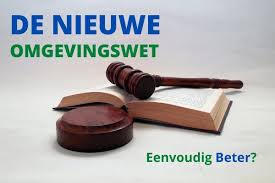 Observatie 1: melden (bodem)activiteiten via Omgevingsloket
Initiatiefnemers:
Overgang van meldpunt bodemkwaliteit en BUS/Wbb-formulieren naar Omgevingsloket
Wennen aan het systeem (inloggen, machtigen), vindbaarheid activiteiten
Knip tussen meld- en informatieplicht, soms meerdere activiteiten tegelijkertijd
Vragen worden niet altijd begrepen
Vergunningcheck niet altijd ervaren als hulpmiddel

Decentrale overheden:
Veel (en onvolledig ingevulde) meldingen
Ontbrekende melding of informatieplicht: bewuste keuze of niet?
Bal vraagt (soms) te weinig info voor T&H 
Veel vragen van initiatiefnemers aan OD’s
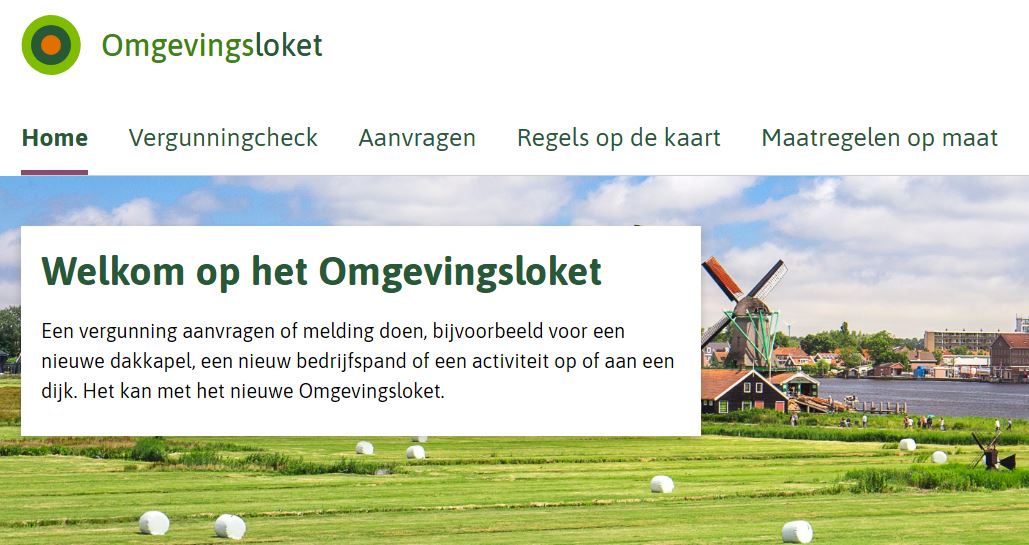 Observatie 1: melden (bodem)activiteiten via Omgevingsloket
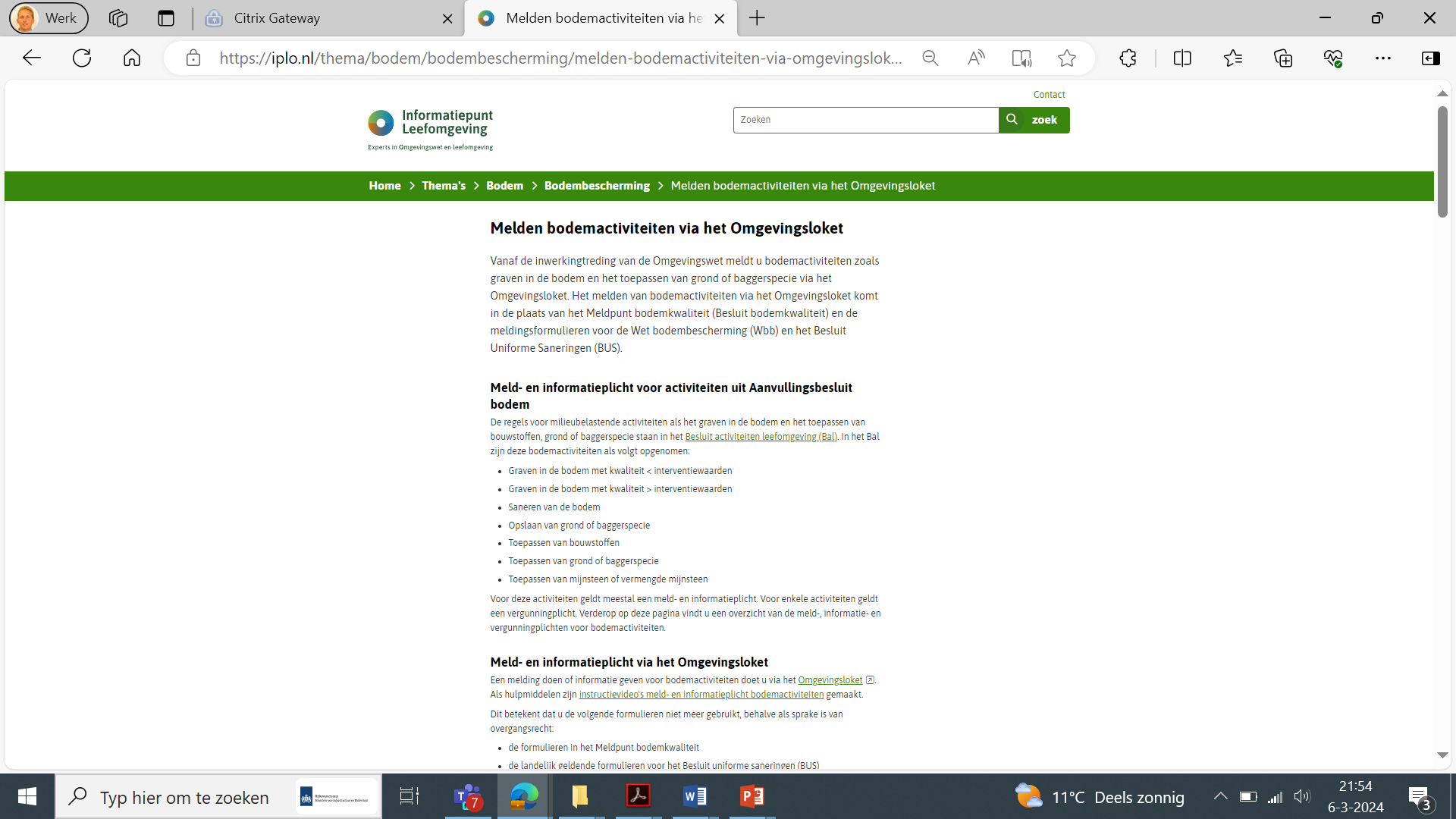 Wensenlijst aanpassingen Omgevingsloket

Communicatie vanuit IPLO (bodem):
Melden bodemactiviteiten via het Omgevingsloket (iplo.nl)
Instructievideo's meld- en informatieplicht bodemactiviteiten (iplo.nl)
Helpcentrum DSO en wegwijzer Omgevingswet aangevuld met vragen over bodem (iplo.nl)
Stroomschema’s diverse activiteiten
Informatievoorziening vanuit decentrale overheden en brancheorganisaties
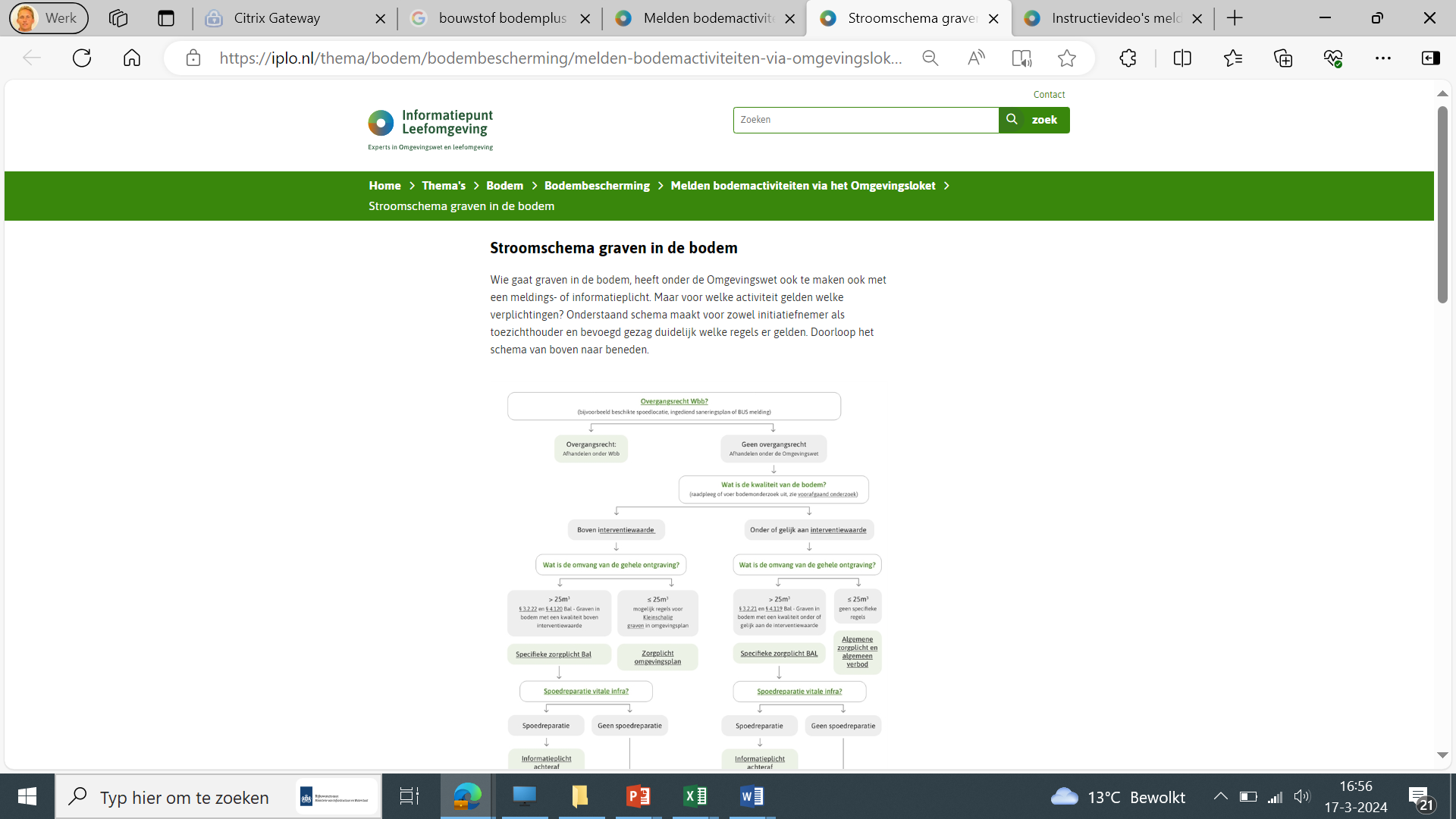 Observatie 2: wennen aan de nieuwe regels
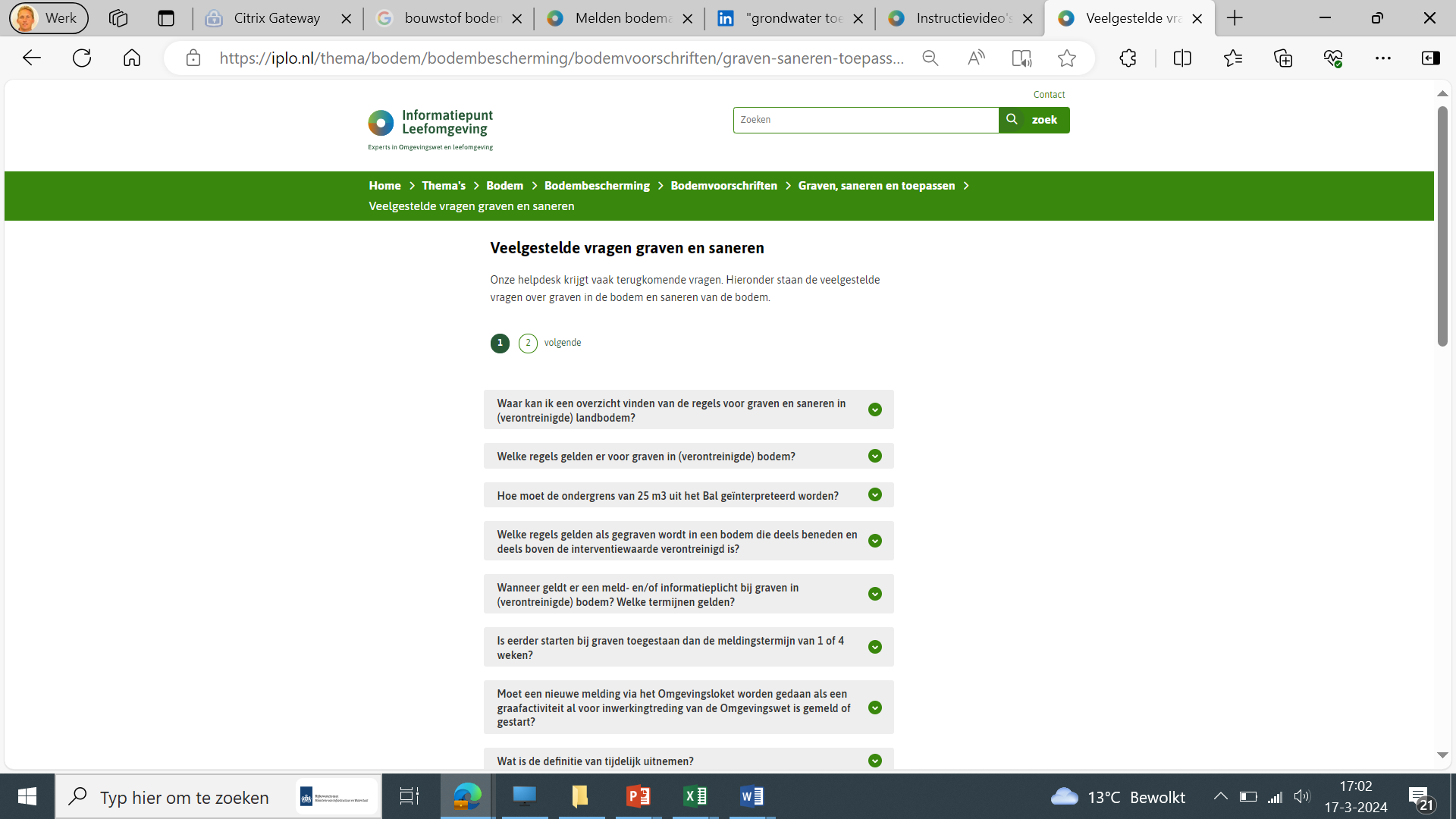 Vanuit bedrijfsleven en (decentrale) overheden:
Overgang Wbb/Bbk naar regels in het Bal en Bbk
Overgangsrecht, verschillende interpretaties,samenloop oude en nieuwe regels 
Nieuwe regels voor graven en saneren, bijv. omgaan met ondergrens, wanneer saneren?
Nieuwe regels voor opslaan van grond
Structuur Bal, samenhang met andere mba’s
Milieuverklaringen bodemkwaliteit (Rbk 2022): nut & noodzaak, verantwoordelijkheden
Bodembeschermende voorzieningen, eindonderzoek 
Interpretatievragen (grijze gebieden): Opvallend! Ook oude discussies weer terug
Vragen worden steeds complexer
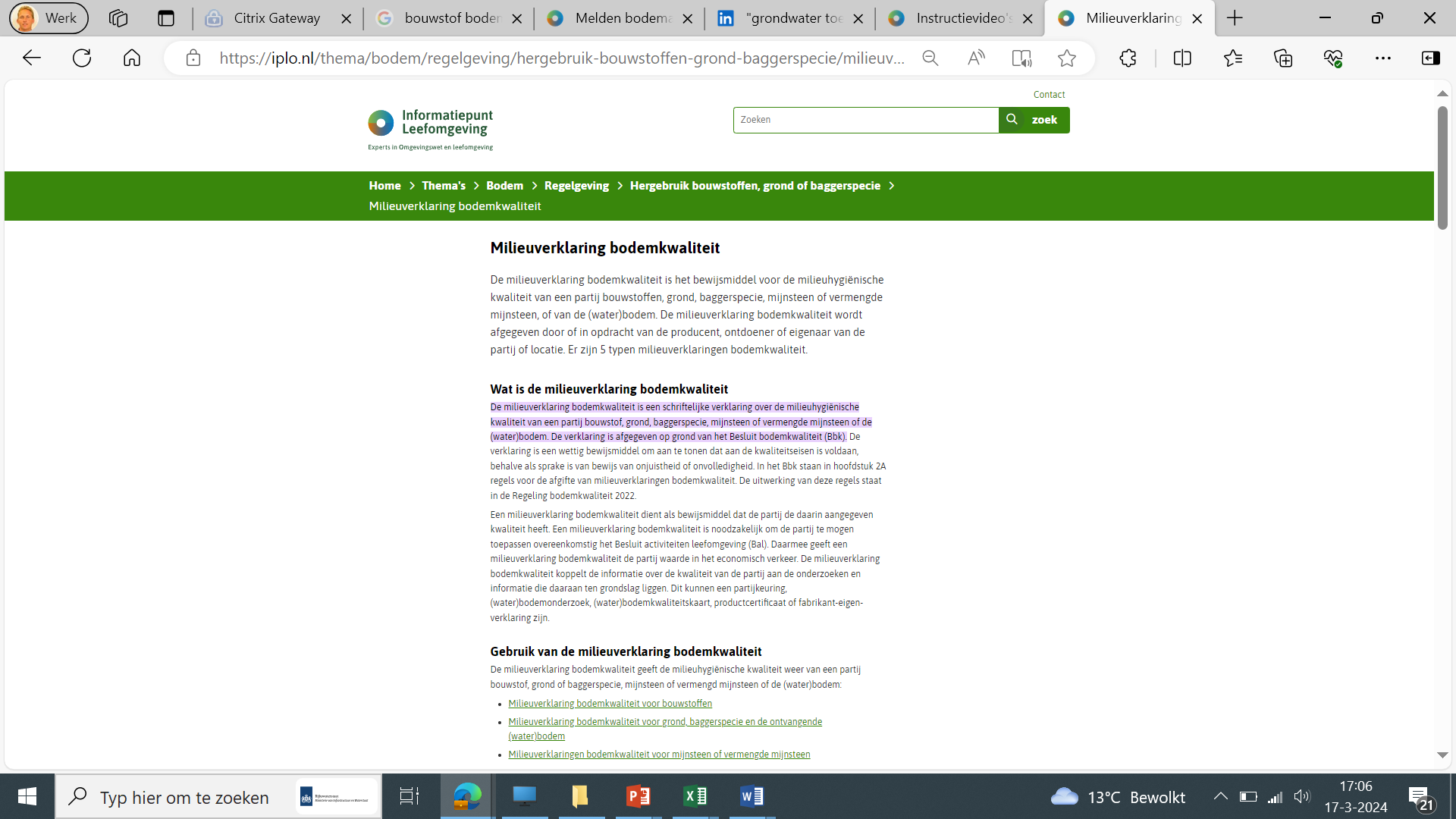 Observatie 3: omgaan met decentralisatie
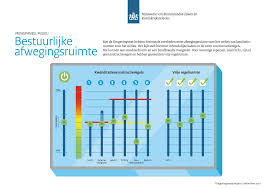 Bedrijfsleven:
Bevoegde overheden interpreteren rijksregels verschillend 
Wanneer is sanering nodig? Wanneer toevalsvondst?
Gaan regels verschillen per gemeente/provincie? 
Hoe kom ik erachter? Veel uitzoekwerk bij advisering en voorbereiding projecten 
O.a. voor grondwater, kleinschalig graven, bouwen, toepassen bouwstoffen
Toetsen resultaten bodemonderzoek. Welke normen toetsen?

Decentrale overheden:
Vragen over eigen regels (bouwen en RO) en dat van andere bestuurslagen
Omgang met verontreiniging waarbij geen saneringsplicht geldt, inzet toevalsvondst?
Meeste gemeenten stellen overzetten regels naar omgevingsplan nog even uit (lange overgangsperiode tot 1 januari 2032)
Aanpassen / maken beleidsregels onder Omgevingswet
Tot slot: hoe gaat IPLO om met knelpunten/wensem
Vraagstukken komen bij ons binnen via IPLO / andere routes

Verduidelijking op IPLO.nl

Signalen / beelden geven we door aan ministerie van I&W (of andere organisaties)

Bespreken vraagstukken in werkgroep Bodemregels in de Ow (onder BO/DO/AO Bodem)

Voor sommige vraagstukken (en herstel foutjes) aanpassing regelgeving

Verzamelbesluit 2025 en wijziging Rbk 2022 in procedure

Verzamelbesluit 2026 in voorbereiding

Grotere vraagstukken geagendeerd binnen I&W-project herijking bodemregelgevingHerijking regelgeving voor een meer vitale bodem (expertisebodemenondergrond.nl)
Samengevat
Melden via het Omgevingsloket is wennen, klachten van zowel initiatiefnemers en overheid

Praktijk moet wennen aan nieuwe regels/stelsel, maar kan er redelijk mee uit de voeten (de wereld loopt niet vast, geen signalen over stagnatie)

Oude discussiepunten laaien weer op , ook nieuwe interpretatievragen 

Weerstand vanuit bedrijfsleven t.o.v. regels milieuverklaringen

Decentralisatie is lastig voor (landelijk opererend) bedrijfsleven
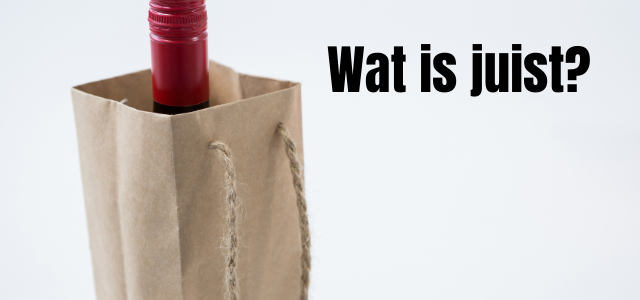 Vragen?
> Bezoek regelmatig IPLO-website: www.iplo.nl/thema/bodem> Helpdesk IPLO: 
telefonische helpdesk (09.00 tot 17.00 uur): tel.nr. 088 797 07 90.
Digitaal : https://iplo.nl/contact/vragenformulier/
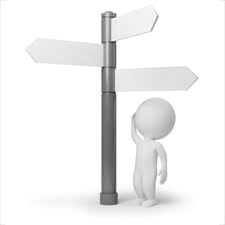 Blijf op de hoogte van het IPLO-nieuws via onze nieuwsbrief. Abonneer u via www.iplo.nl/nieuwsbrief